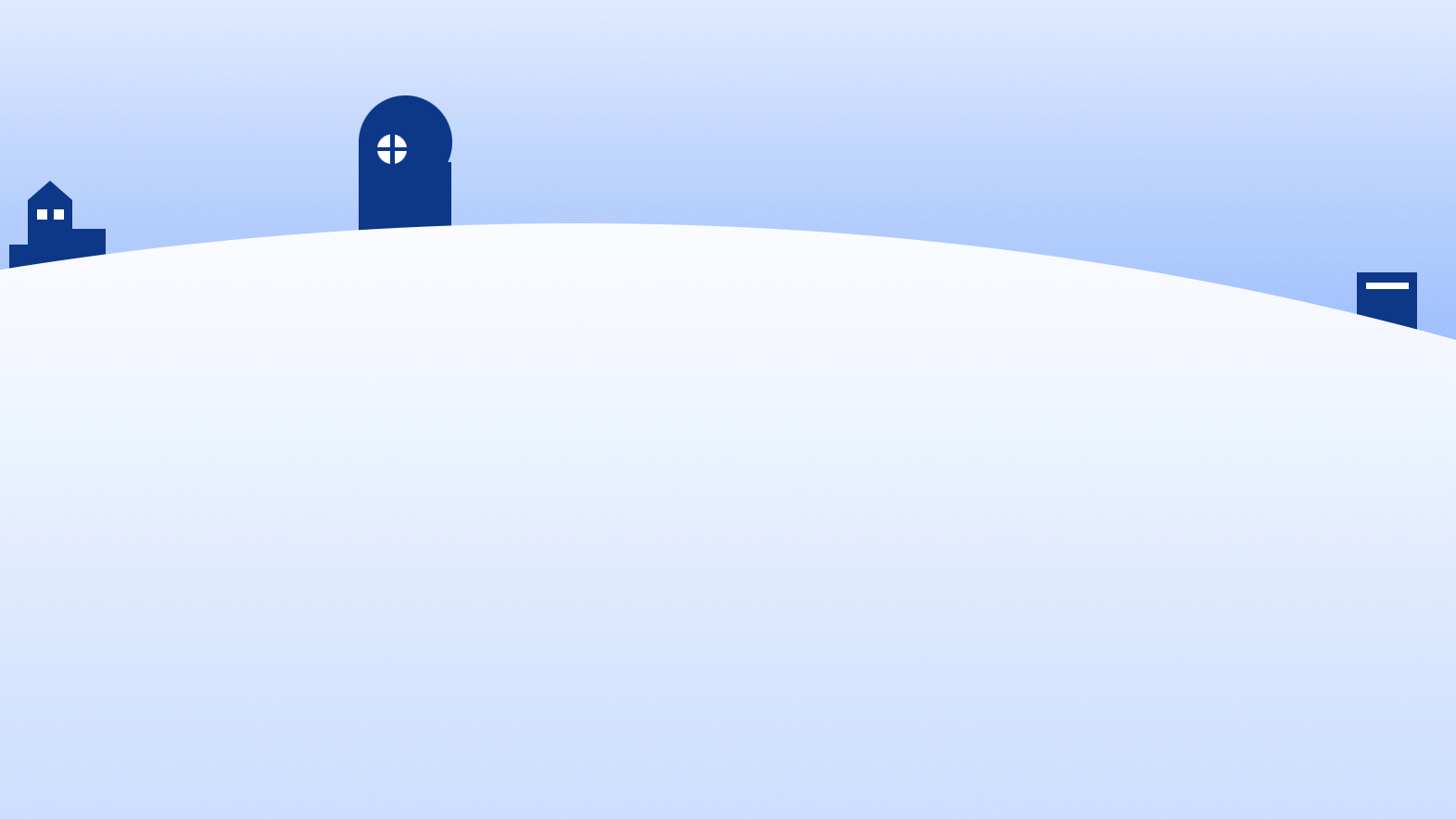 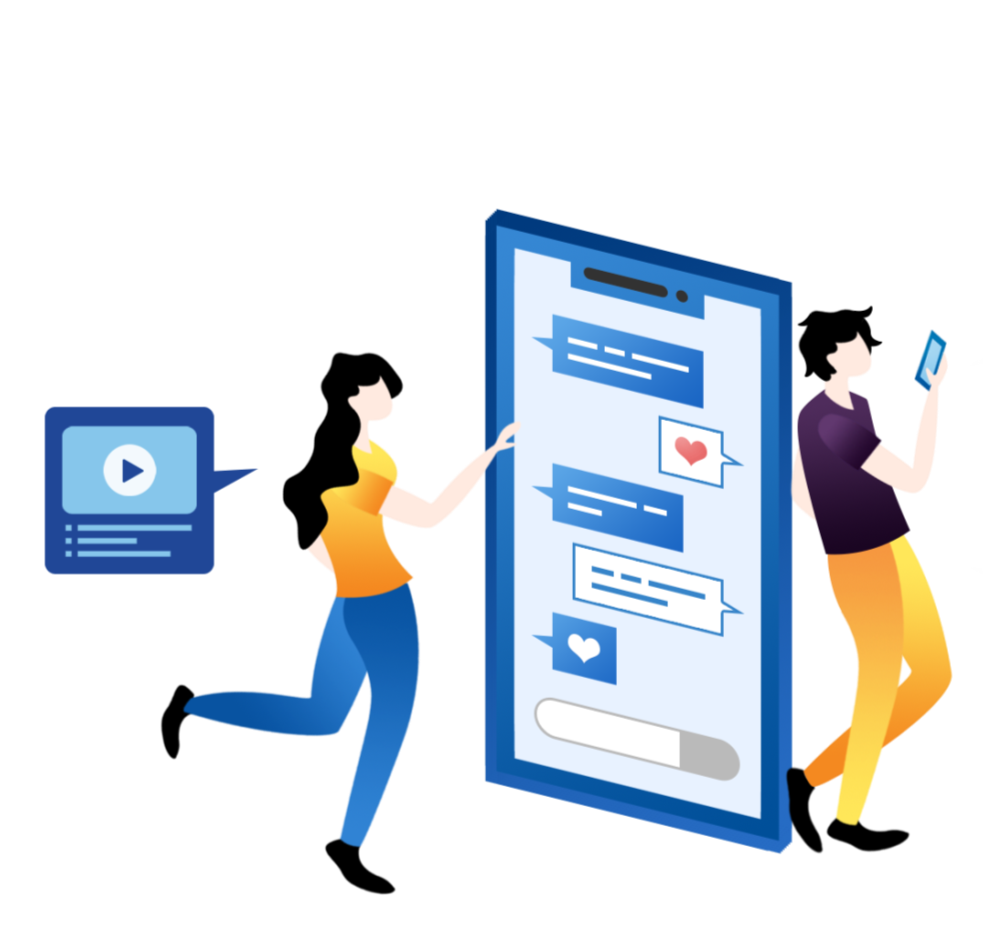 SYNERGISTICALLY UTILIZE TECHNICALLY SOUND PORTALS WITH FRICTIONLESS CHAINSSYNERGISTICALLY
BUSINESS
-Free PPT templates-
SYNERGISTICALLY UTILIZE TECHNICALLY SOUND PORTALS WITH, SYNERGISTICALLY UTILIZE TECHNICALLY SOUND
www.jpppt.com
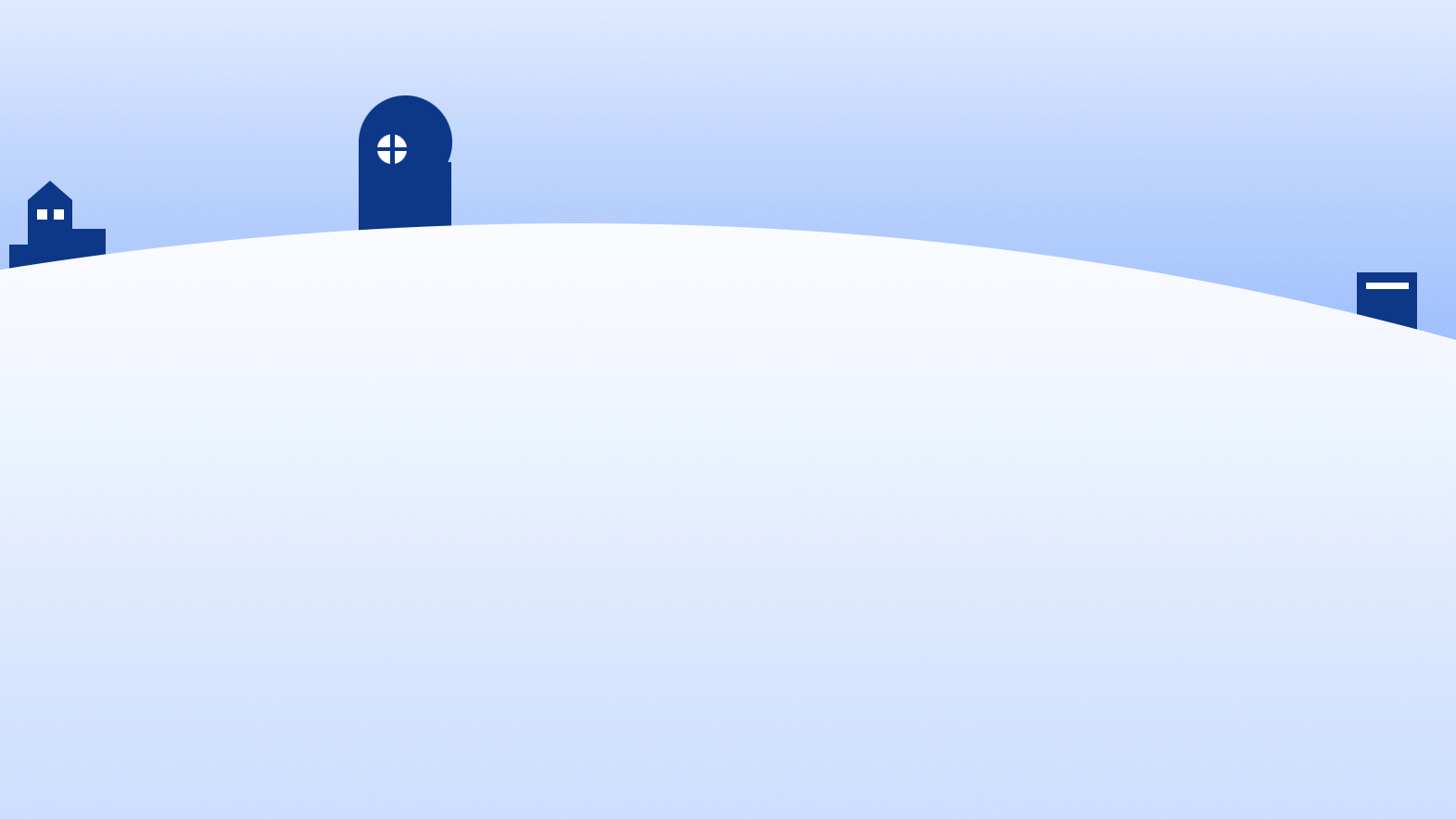 Synergistically utilize technically sound portals with frictionless chainsSynergistically
CONTENTS
04.Add a title
01.Add a title
05.Add a title
02.Add a title
06.Add a title
03.Add a title
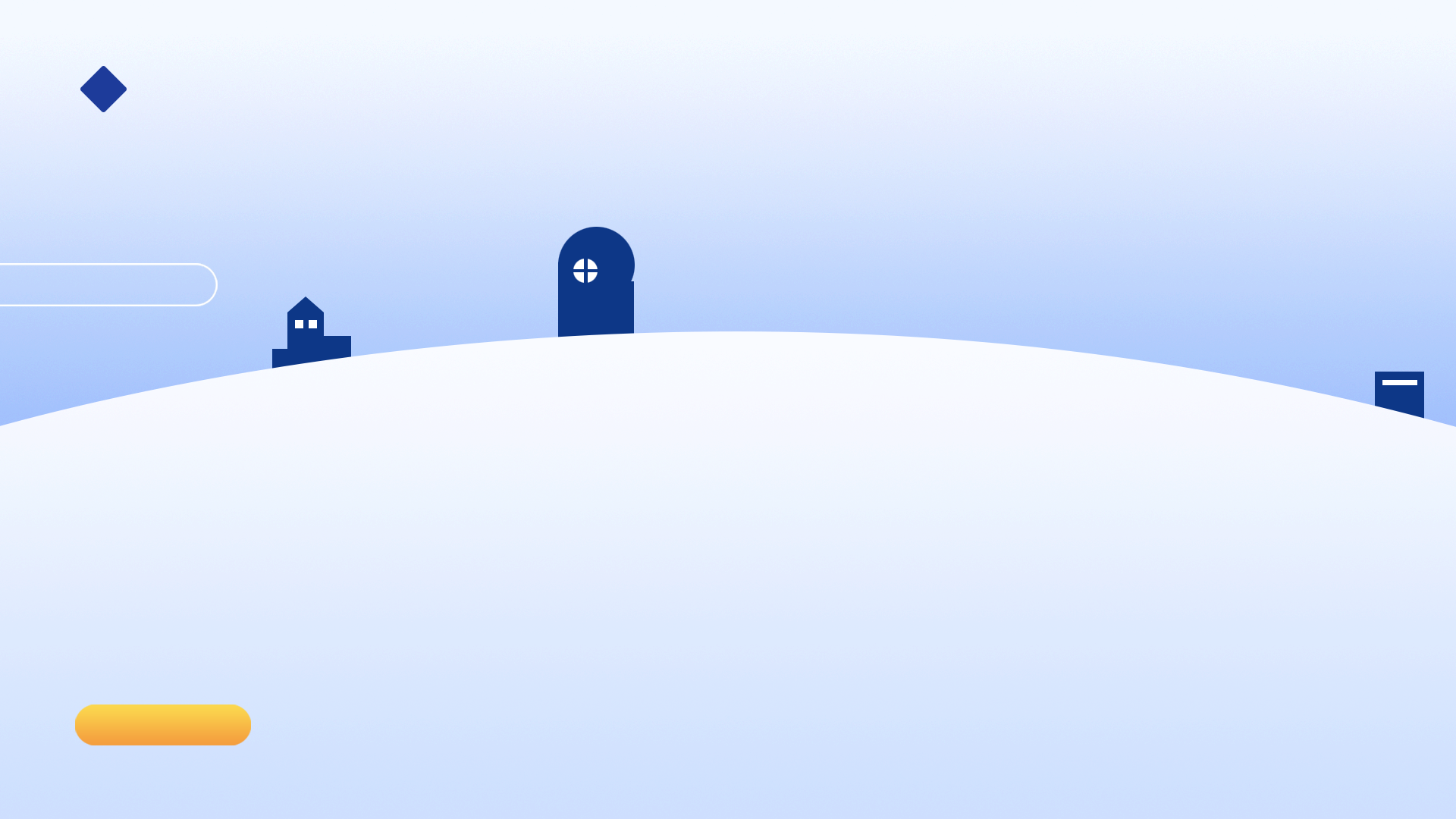 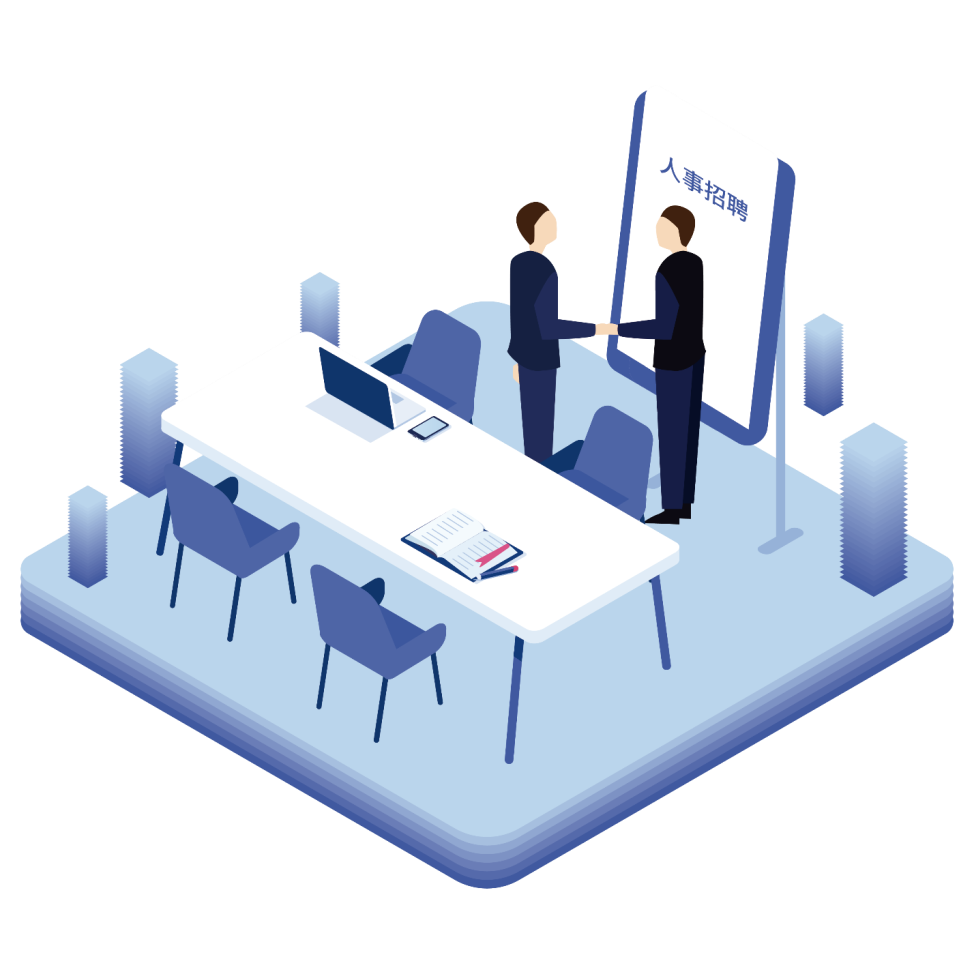 Synergistically utilize technically sound portals with frictionless chainsSynergistically
Jpppt.com
PART ONE
Synergistically utilize technically sound portals with, Synergistically utilize technically sound
Jpppt.com
Synergistically utilize technically sound portals with frictionless chainsSynergistically
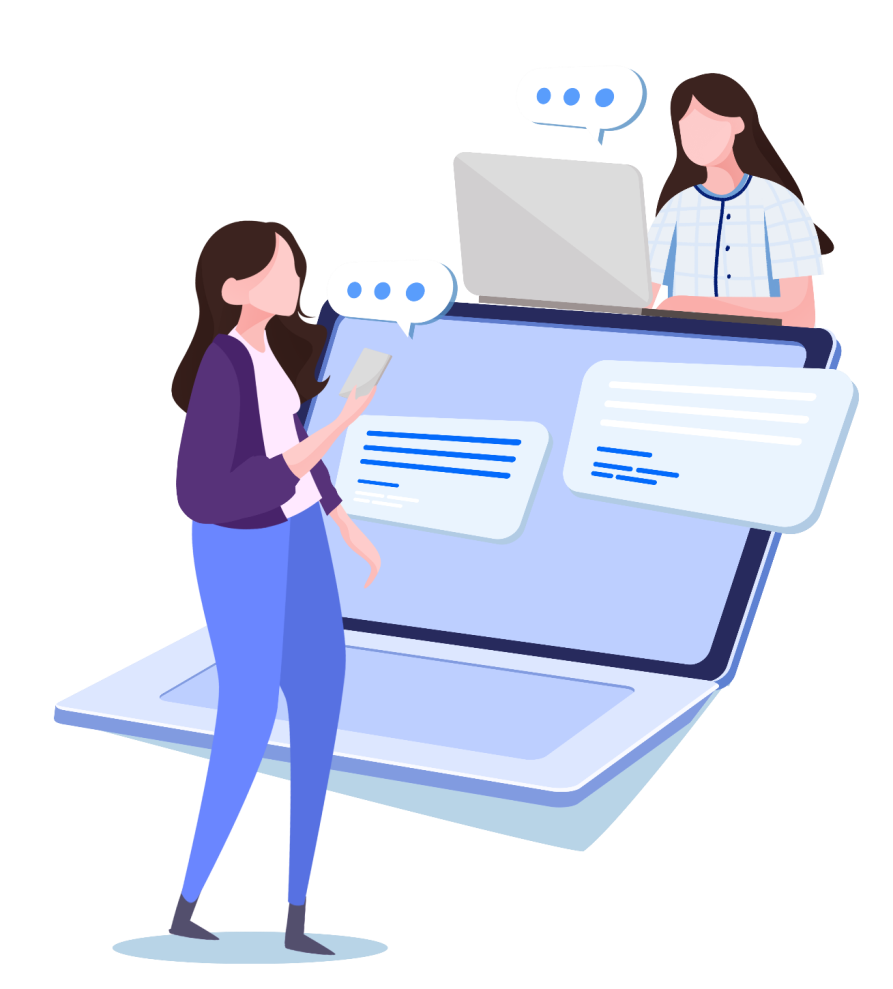 Synergistically utilize technically sound portals with, Synergistically utilize technically sound, Synergistically utilize technically
Synergistically utilize technically sound portals with, Synergistically utilize technically sound, Synergistically utilize technically
Synergistically utilize technically sound portals with, Synergistically utilize technically sound, Synergistically utilize technically
Jpppt.com
Synergistically utilize technically sound portals with, Synergistically utilize technically sound, Synergistically utilize technically
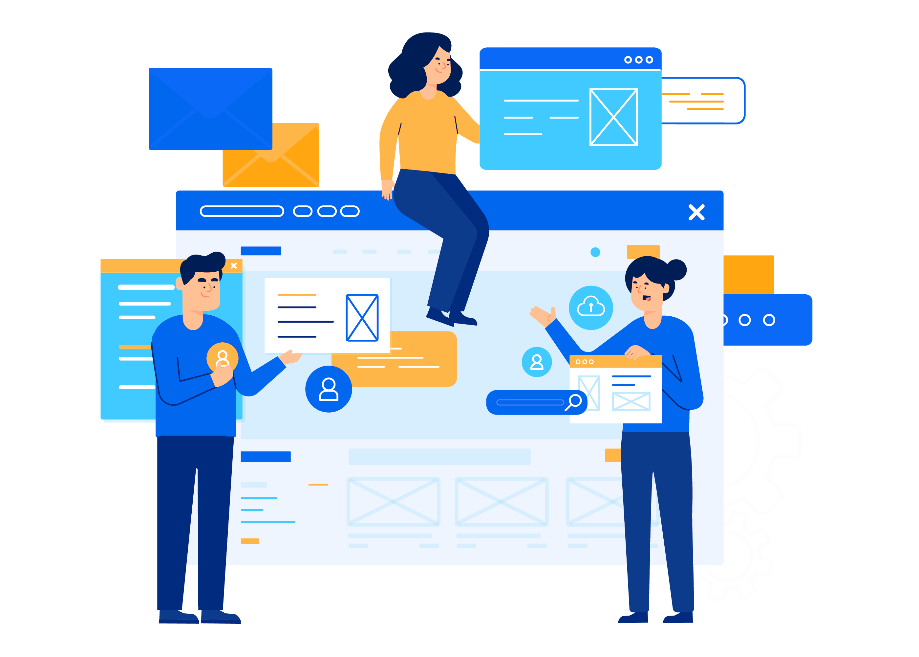 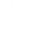 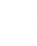 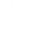 Synergistically utilize technically sound portals with, Synergistically utilize technically sound, Synergistically utilize technically
Synergistically utilize technically sound portals with, Synergistically utilize technically sound, Synergistically utilize technically
Jpppt.com
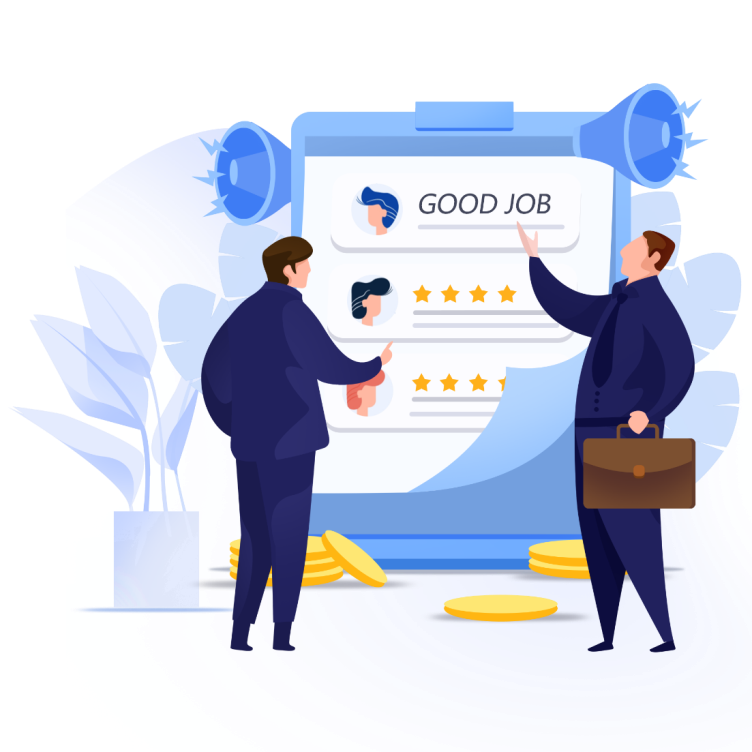 Synergistically utilize technically sound portals with, Synergistically utilize technically sound, Synergistically utilize technically
Synergistically utilize technically sound portals with, Synergistically utilize technically sound, Synergistically utilize technically
Synergistically utilize technically sound portals with, Synergistically utilize technically sound, Synergistically utilize technically sound
Synergistically utilize technically sound portals with, Synergistically utilize technically sound, Synergistically utilize technically
Synergistically utilize technically sound portals with, Synergistically utilize technically sound, Synergistically utilize technically
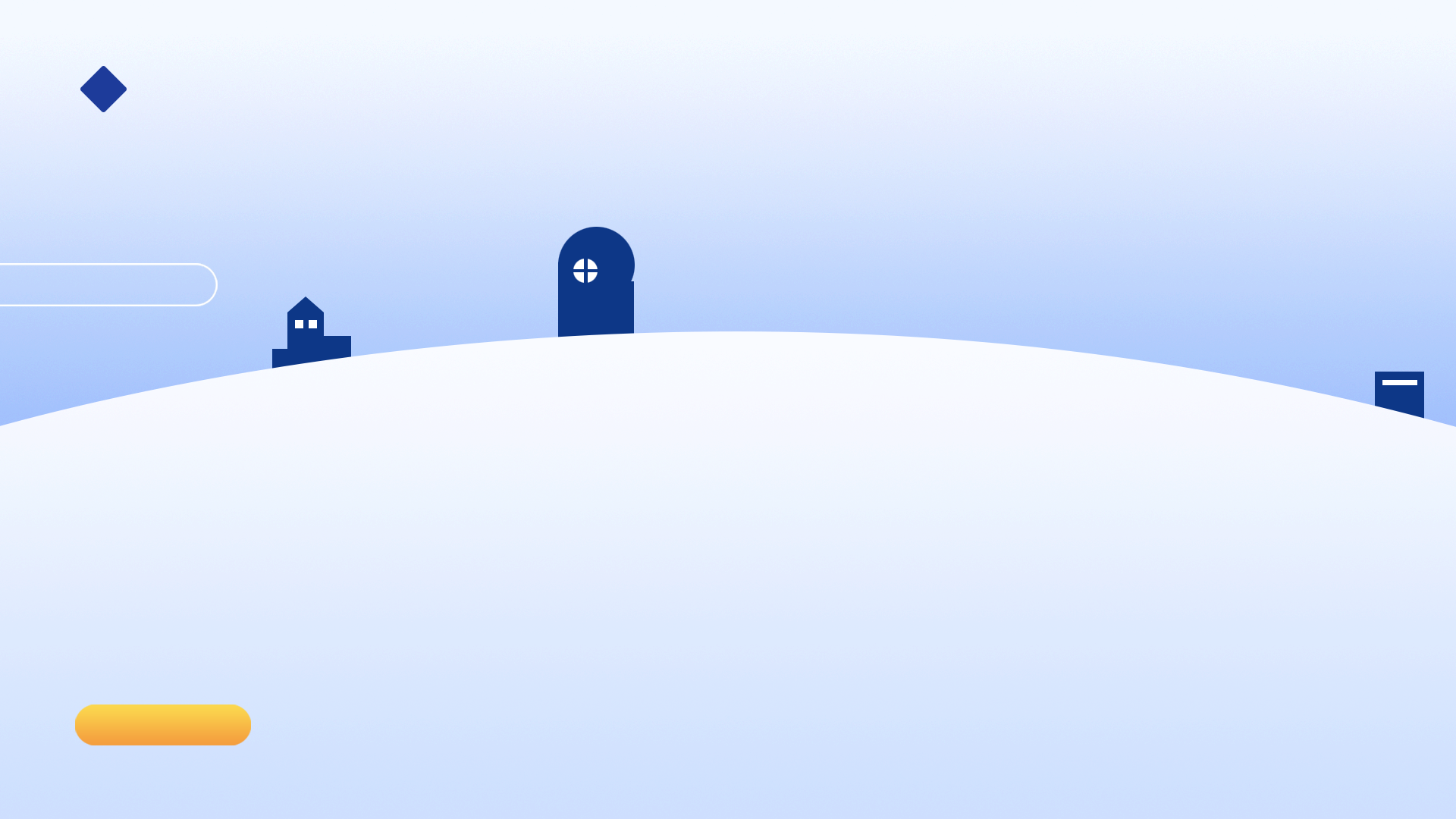 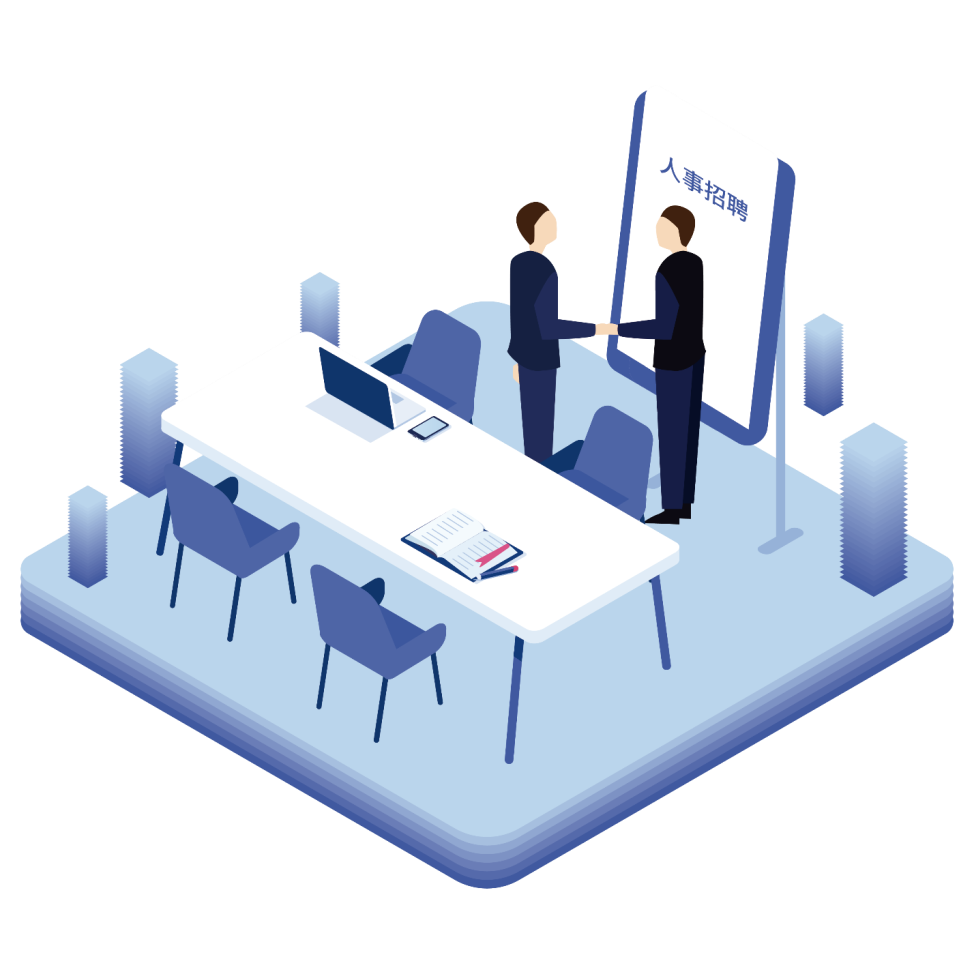 Synergistically utilize technically sound portals with frictionless chainsSynergistically
Jpppt.com
PART TWO
Synergistically utilize technically sound portals with, Synergistically utilize technically sound
Jpppt.com
Jpppt.com
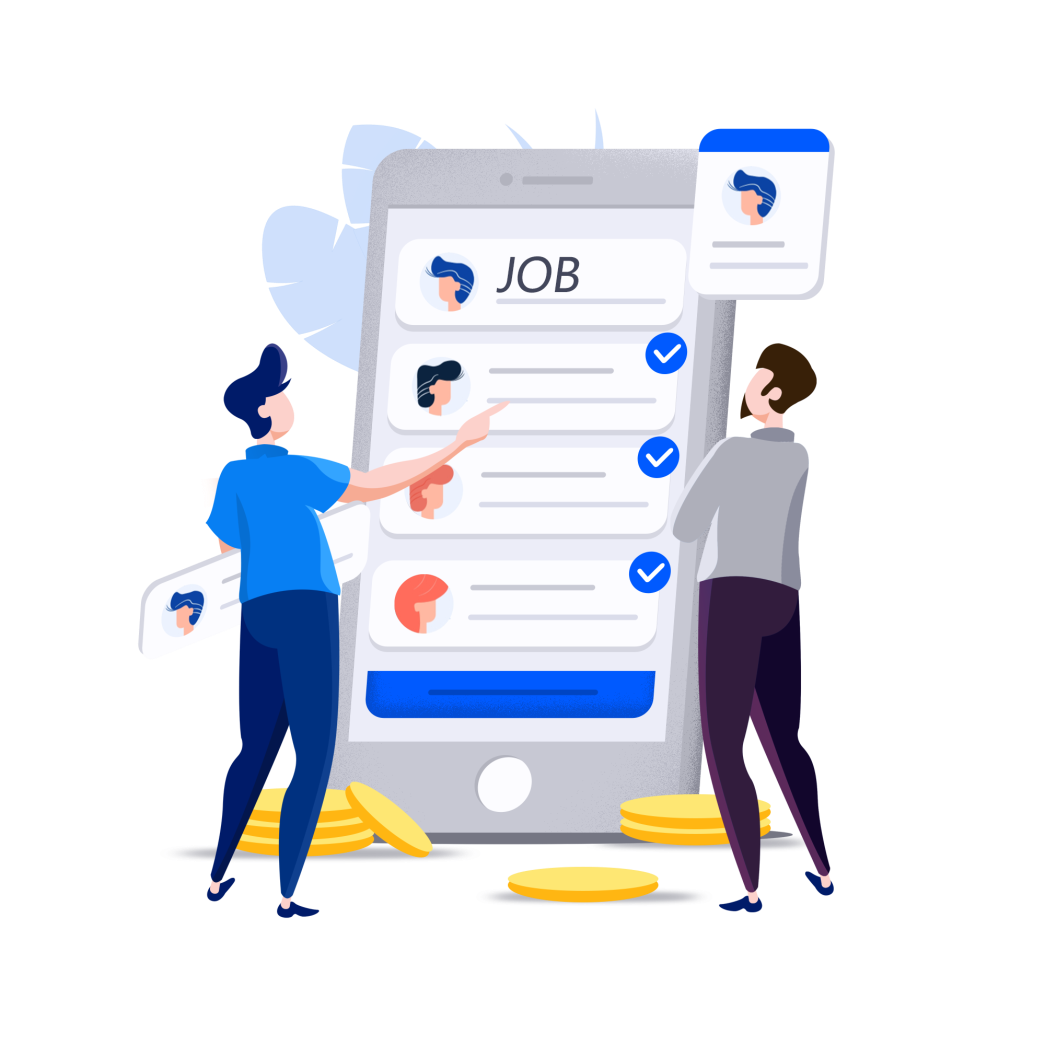 Jpppt.com
Synergistically utilize technically sound portals with, Synergistically utilize technically sound, Synergistically utilize technically
Synergistically utilize technically sound portals with, Synergistically utilize technically sound, Synergistically utilize technically
Synergistically utilize technically sound portals with, Synergistically utilize technically sound, Synergistically utilize technically
Jpppt.com
1
2
3
4
Synergistically utilize technically sound portals with, Synergistically utilize technically
Synergistically utilize technically sound portals with, Synergistically utilize technically
Synergistically utilize technically sound portals with, Synergistically utilize technically
Synergistically utilize technically sound portals with, Synergistically utilize technically
Jpppt.com
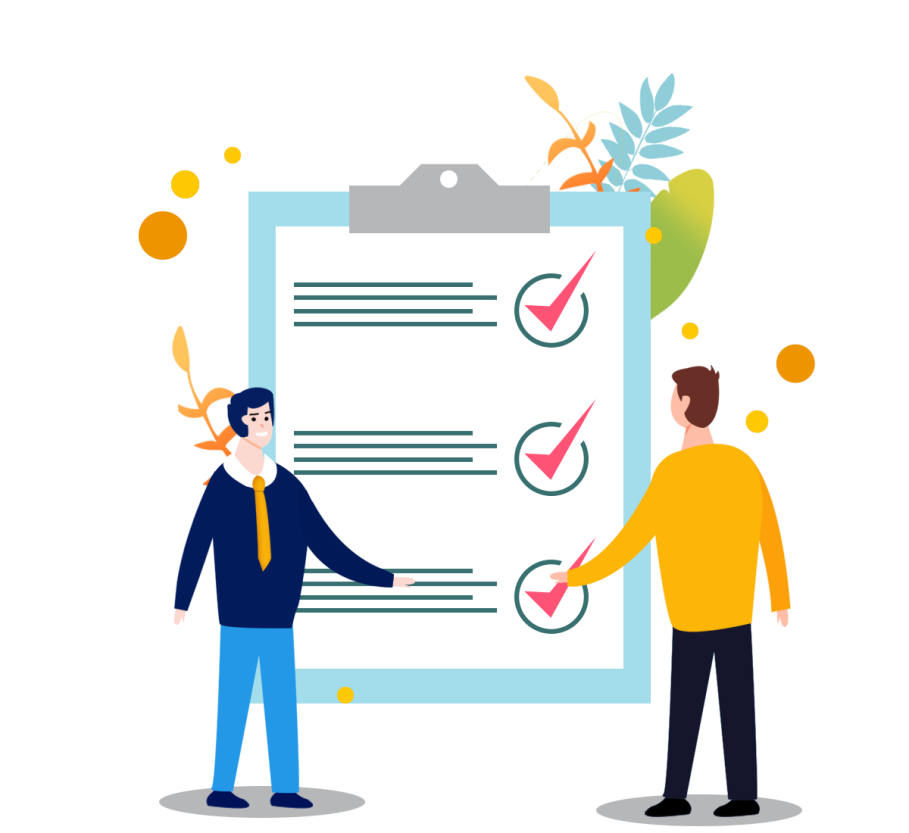 Synergistically utilize technically sound portals with, Synergistically utilize technically, Synergistically utilize technically sound portals with
Synergistically utilize technically sound portals with, Synergistically utilize technically, Synergistically utilize technically sound portals with
Synergistically utilize technically sound portals with, Synergistically utilize technically, Synergistically utilize technically sound portals with
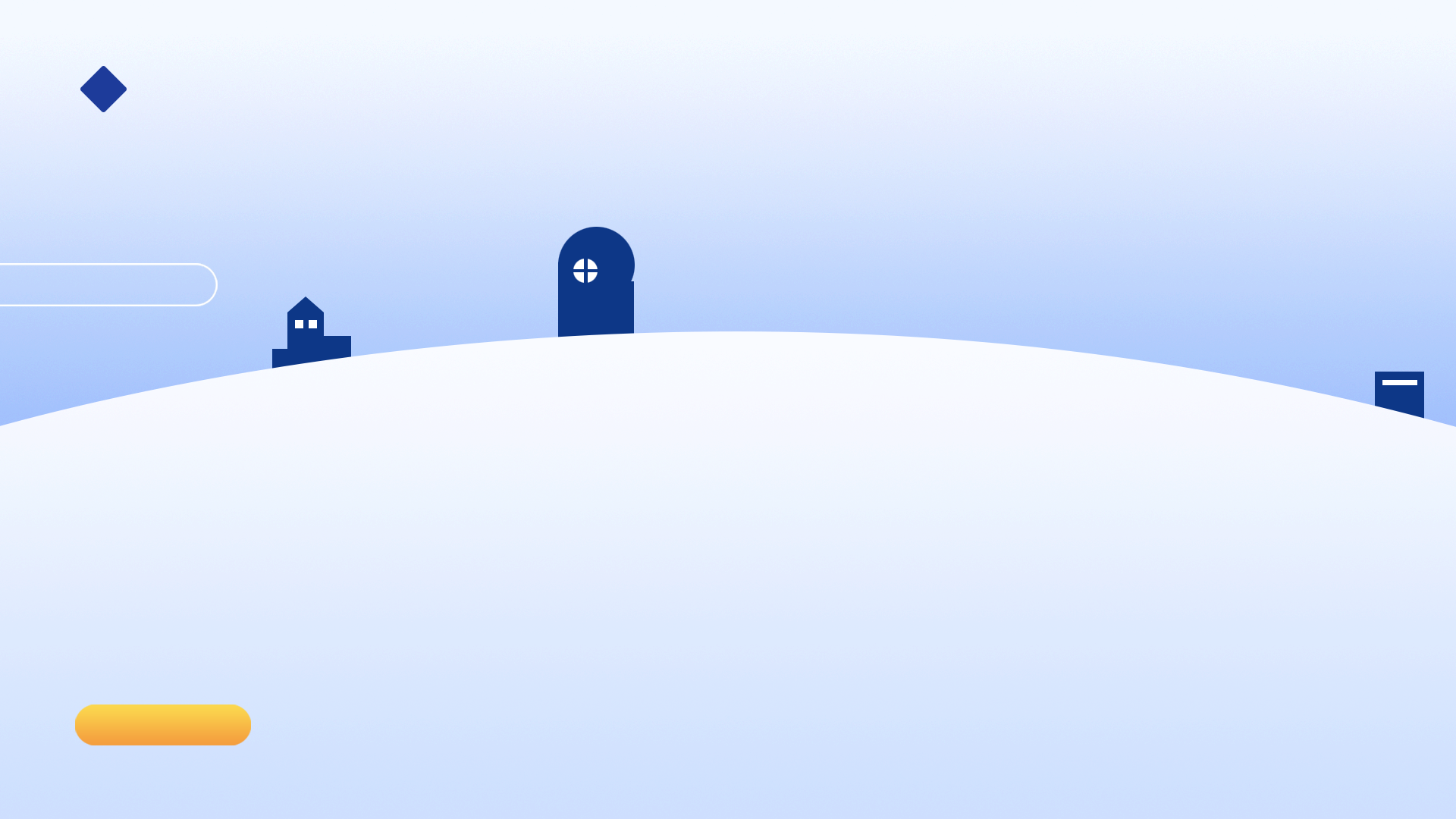 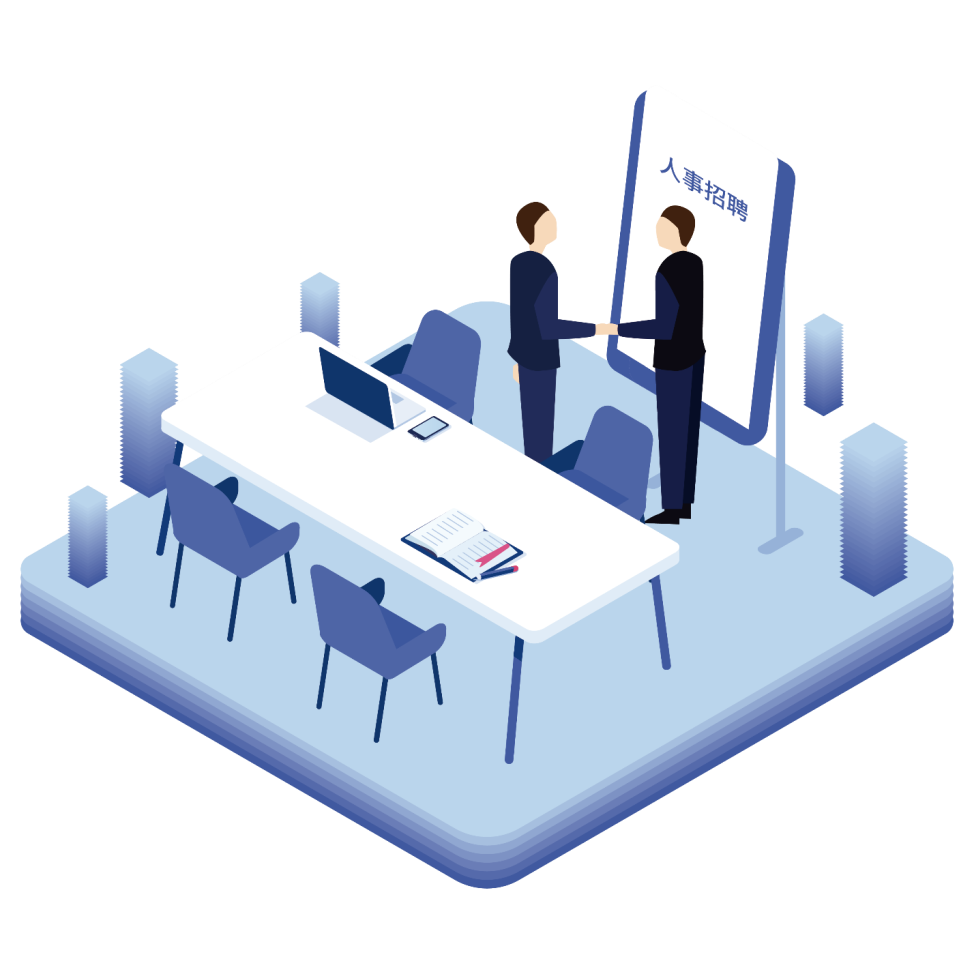 Synergistically utilize technically sound portals with frictionless chainsSynergistically
Jpppt.com
PART THREE
Synergistically utilize technically sound portals with, Synergistically utilize technically sound
Jpppt.com
Jpppt.com
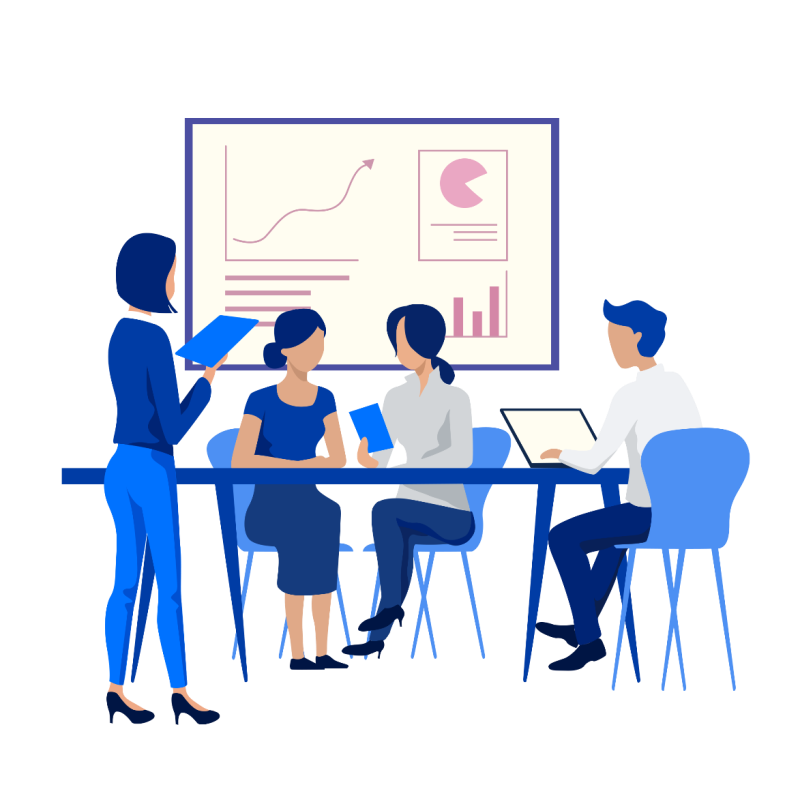 Synergistically utilize technically sound portals with, Synergistically utilize technically sound, Synergistically utilize technically sound
Synergistically utilize technically sound portals with, Synergistically utilize technically sound, Synergistically utilize technically sound
Jpppt.com
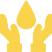 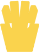 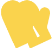 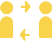 FirstPpt
FirstPpt
FirstPpt
FirstPpt
Synergistically utilize technically sound portals with, Synergistically utilize technically sound, Synergistically utilize technically
Synergistically utilize technically sound portals with, Synergistically utilize technically sound, Synergistically utilize technically
Synergistically utilize technically sound portals with, Synergistically utilize technically sound, Synergistically utilize technically
Synergistically utilize technically sound portals with, Synergistically utilize technically sound, Synergistically utilize technically
Jpppt.com
S
W
Synergistically utilize technically sound portals with, Synergistically utilize technically sound, Synergistically utilize technically
Synergistically utilize technically sound portals with, Synergistically utilize technically sound, Synergistically utilize technically
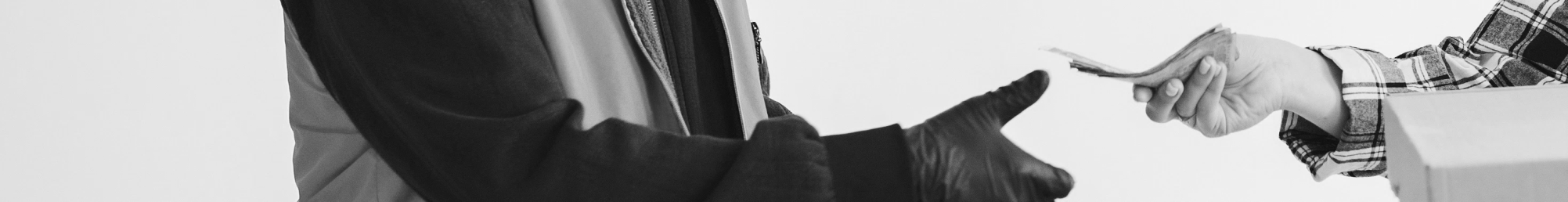 Jpppt.com
Jpppt.com
O
T
Synergistically utilize technically sound portals with, Synergistically utilize technically sound, Synergistically utilize technically
Synergistically utilize technically sound portals with, Synergistically utilize technically sound, Synergistically utilize technically
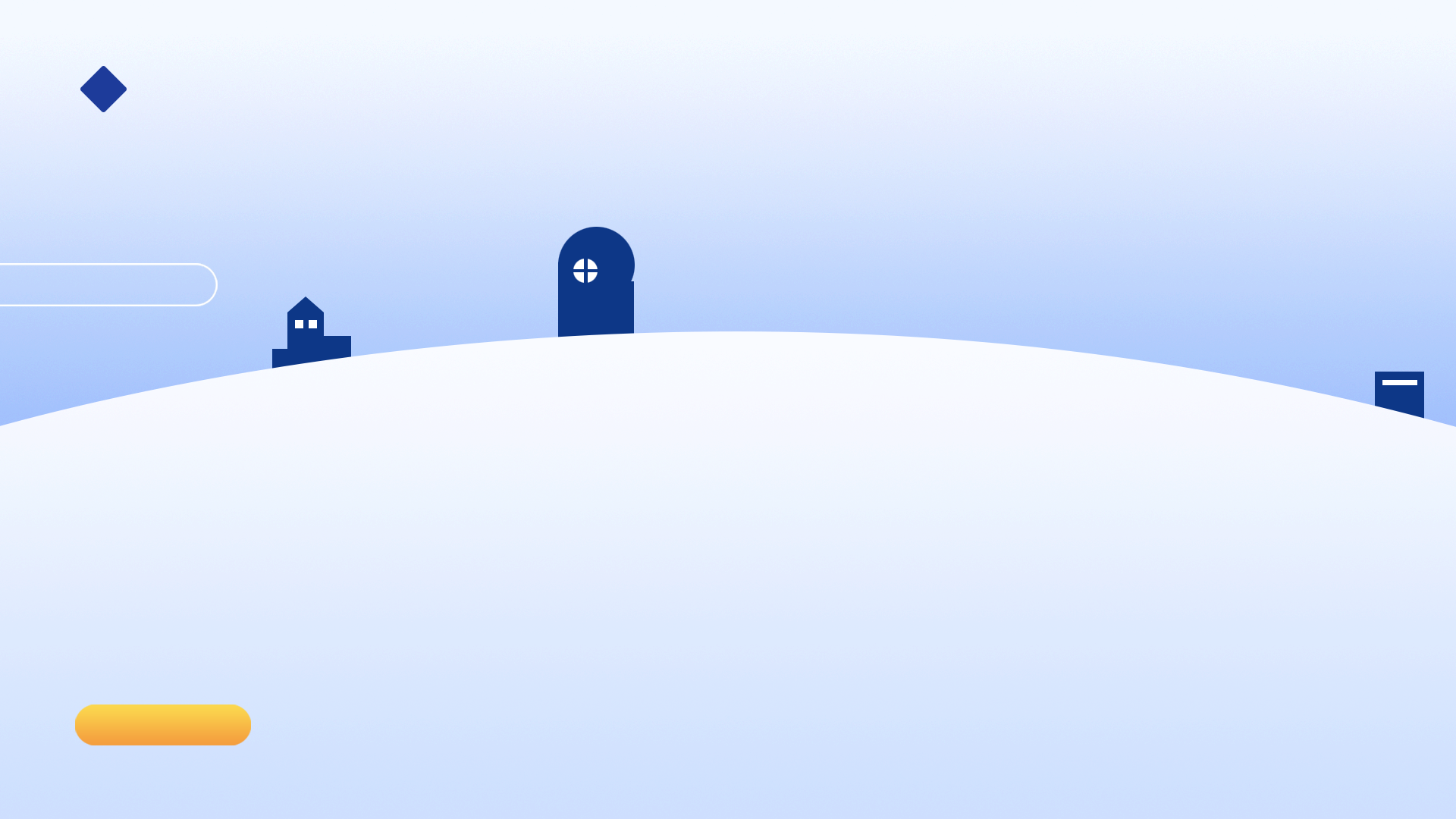 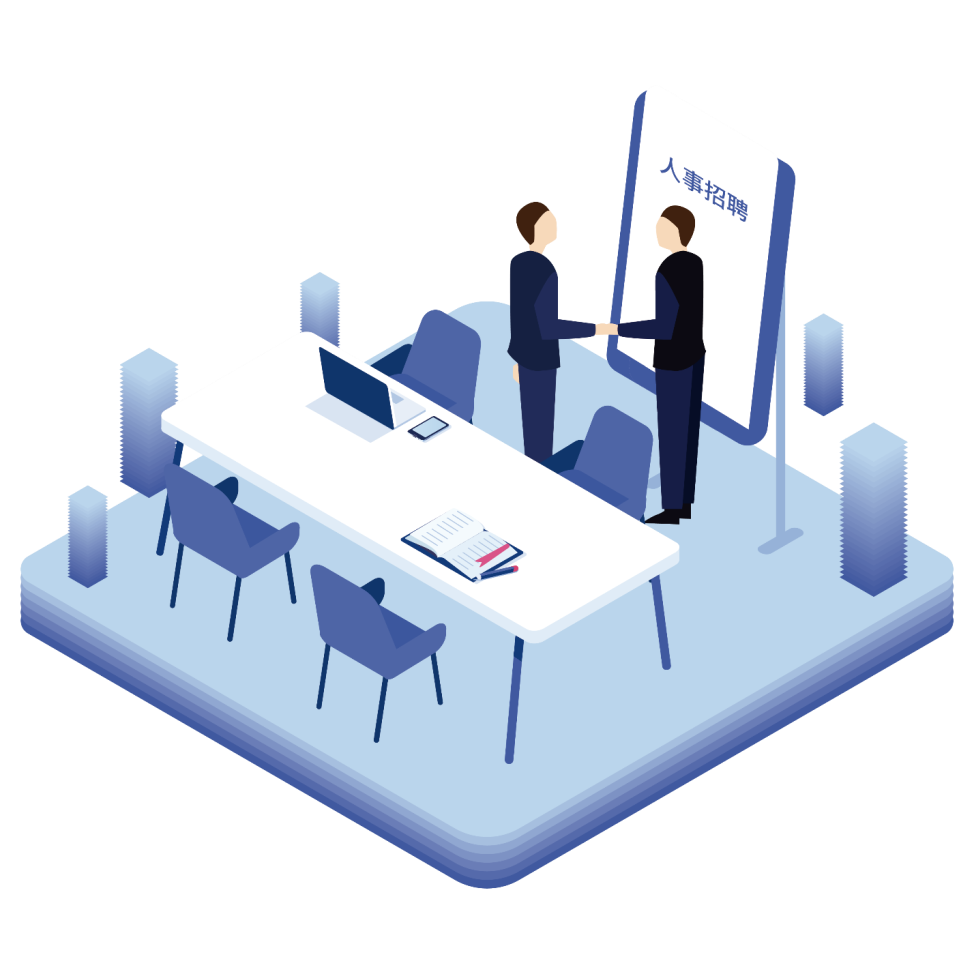 Synergistically utilize technically sound portals with frictionless chainsSynergistically
Jpppt.com
PART FOUR
Synergistically utilize technically sound portals with, Synergistically utilize technically sound
Jpppt.com
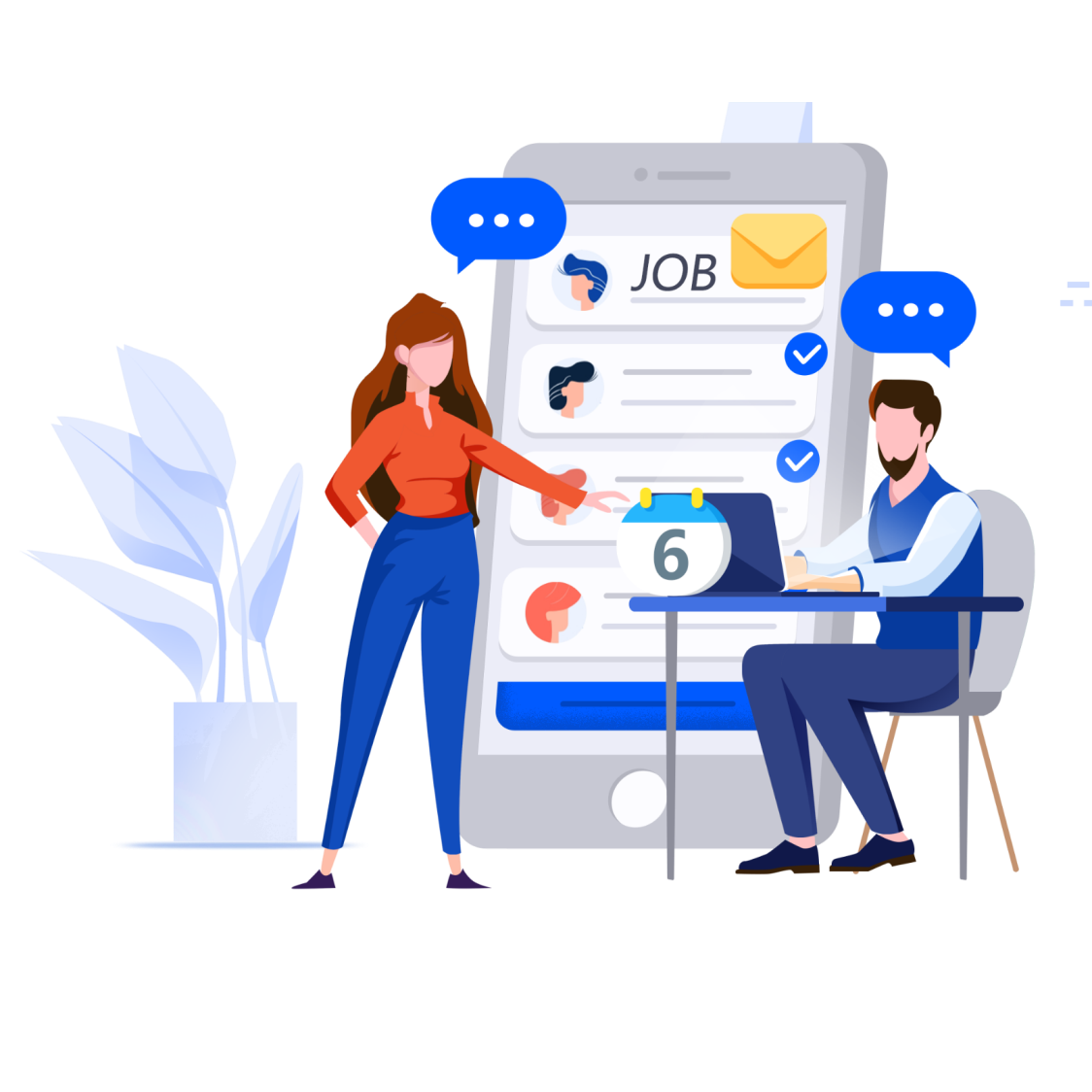 Jpppt.com
A
Synergistically utilize technically sound portals with, Synergistically
B
Synergistically utilize technically sound portals with, Synergistically
C
Synergistically utilize technically sound portals with, Synergistically
[Speaker Notes: https://www.freepik.com/free-photo/distanced-front-view-lahmacun-dough-with-minced-meat-along-with-greens-lemon-inside-paper-box-tasty-pastry-meal_9159057.htm#page=5&query=food+box&position=6
https://www.freepik.com/free-photo/box-fried-chicken-wooden-table_5370776.htm#page=2&query=food+box&position=3
https://www.freepik.com/free-photo/asian-fast-food-with-chopsticks_5111290.htm]
Jpppt.com
1
2
3
4
Jpppt.com
Jpppt.com
Jpppt.com
Jpppt.com
Synergistically utilize technically sound portals with, Synergistically utilize technically sound
Synergistically utilize technically sound portals with, Synergistically utilize technically sound
Synergistically utilize technically sound portals with, Synergistically utilize technically sound
Synergistically utilize technically sound portals with, Synergistically utilize technically sound
Jpppt.com
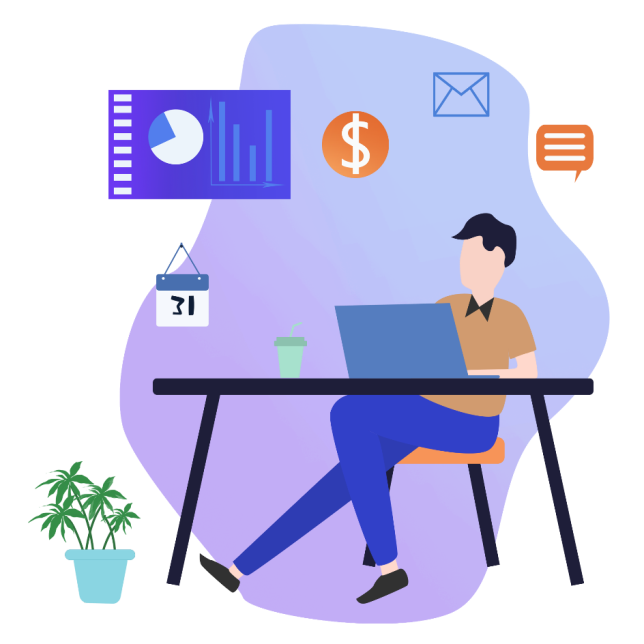 Synergistically utilize technically sound portals with,
Synergistically utilize technically sound portals with,
S
A
Synergistically utilize technically sound portals with,
Synergistically utilize technically sound portals with,
R
T
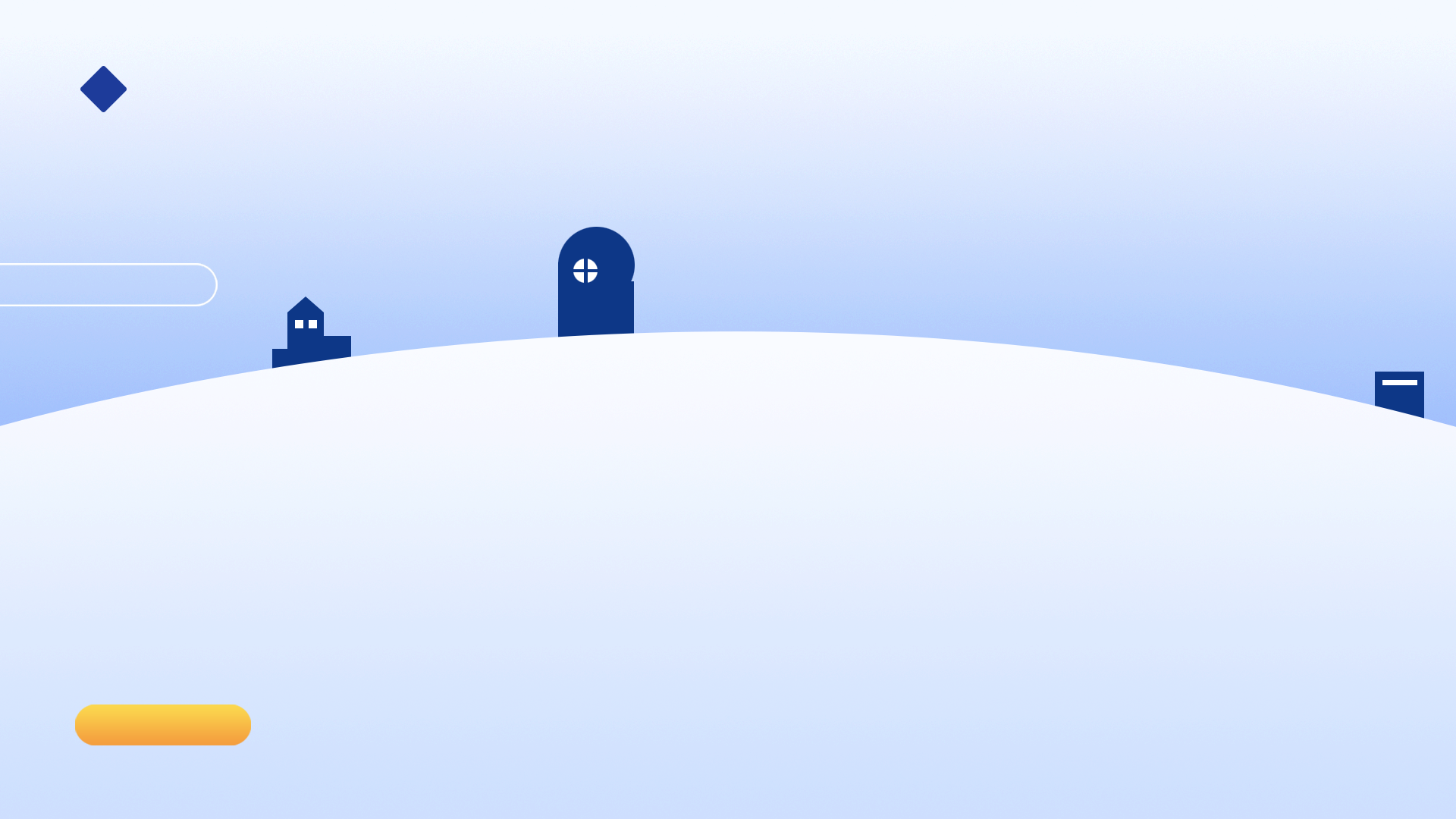 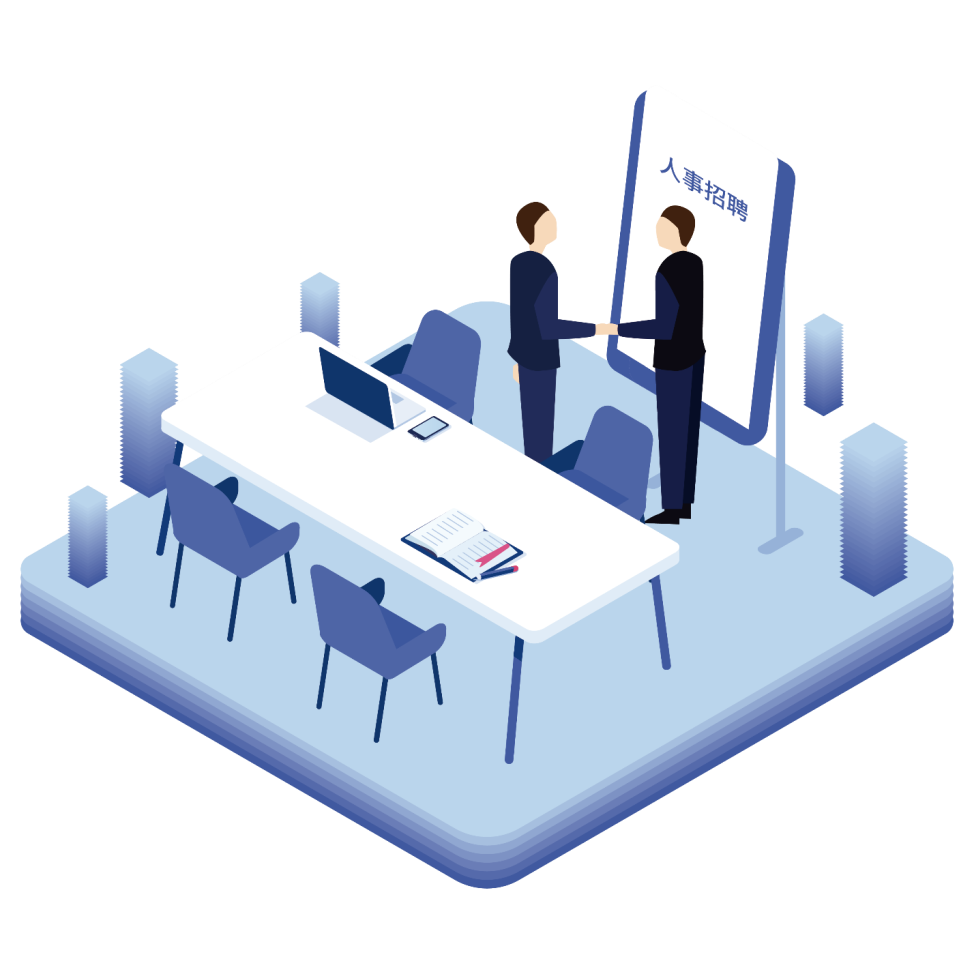 Synergistically utilize technically sound portals with frictionless chainsSynergistically
Jpppt.com
Part five
Synergistically utilize technically sound portals with, Synergistically utilize technically sound
Jpppt.com
Jpppt.com
Synergistically utilize technically sound portals with, Synergistically utilize technically
Synergistically utilize technically sound portals with, Synergistically utilize technically
Synergistically utilize technically sound portals with, Synergistically utilize technically
Synergistically utilize technically sound portals with, Synergistically utilize technically
Synergistically utilize technically sound portals with, Synergistically utilize technically
Synergistically utilize technically sound portals with, Synergistically utilize technically
Jpppt.com
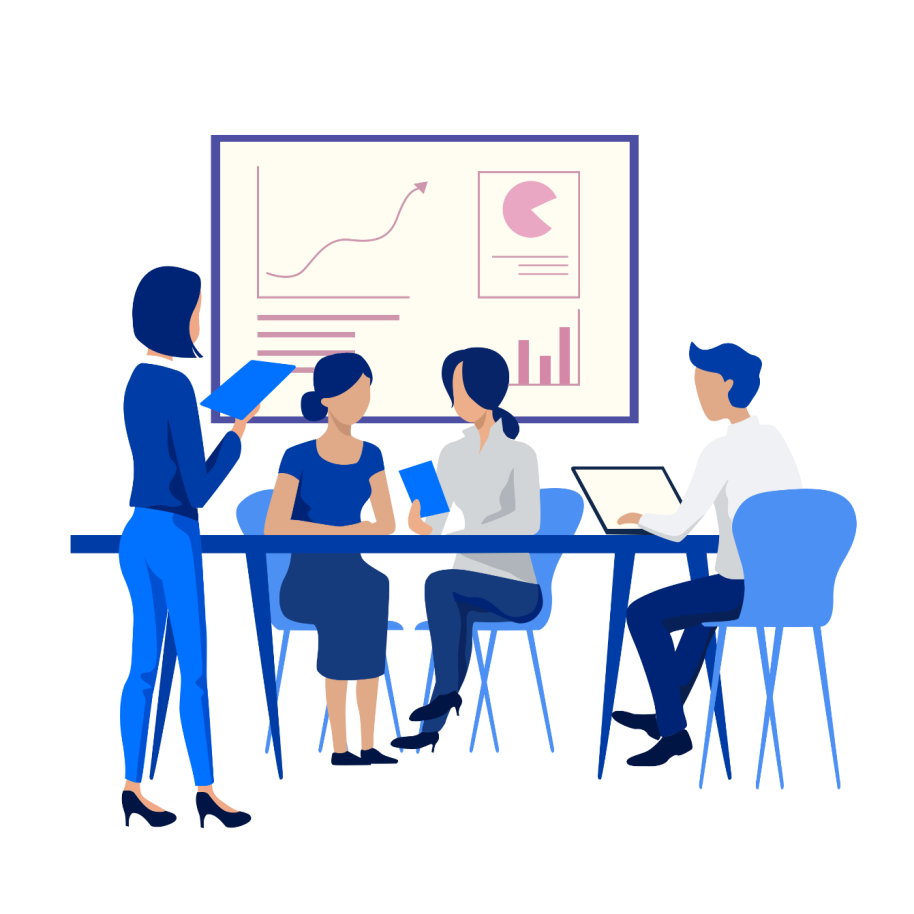 45%
45%
Synergistically utilize technically sound portals with,
Synergistically utilize technically sound portals with,
40%
40%
Synergistically utilize technically sound portals with,
Synergistically utilize technically sound portals with,
35%
35%
Synergistically utilize technically sound portals with,
Synergistically utilize technically sound portals with,
[Speaker Notes: https://www.freepik.com/free-photo/top-view-hand-holding-phone-with-laptop_5575929.htm]
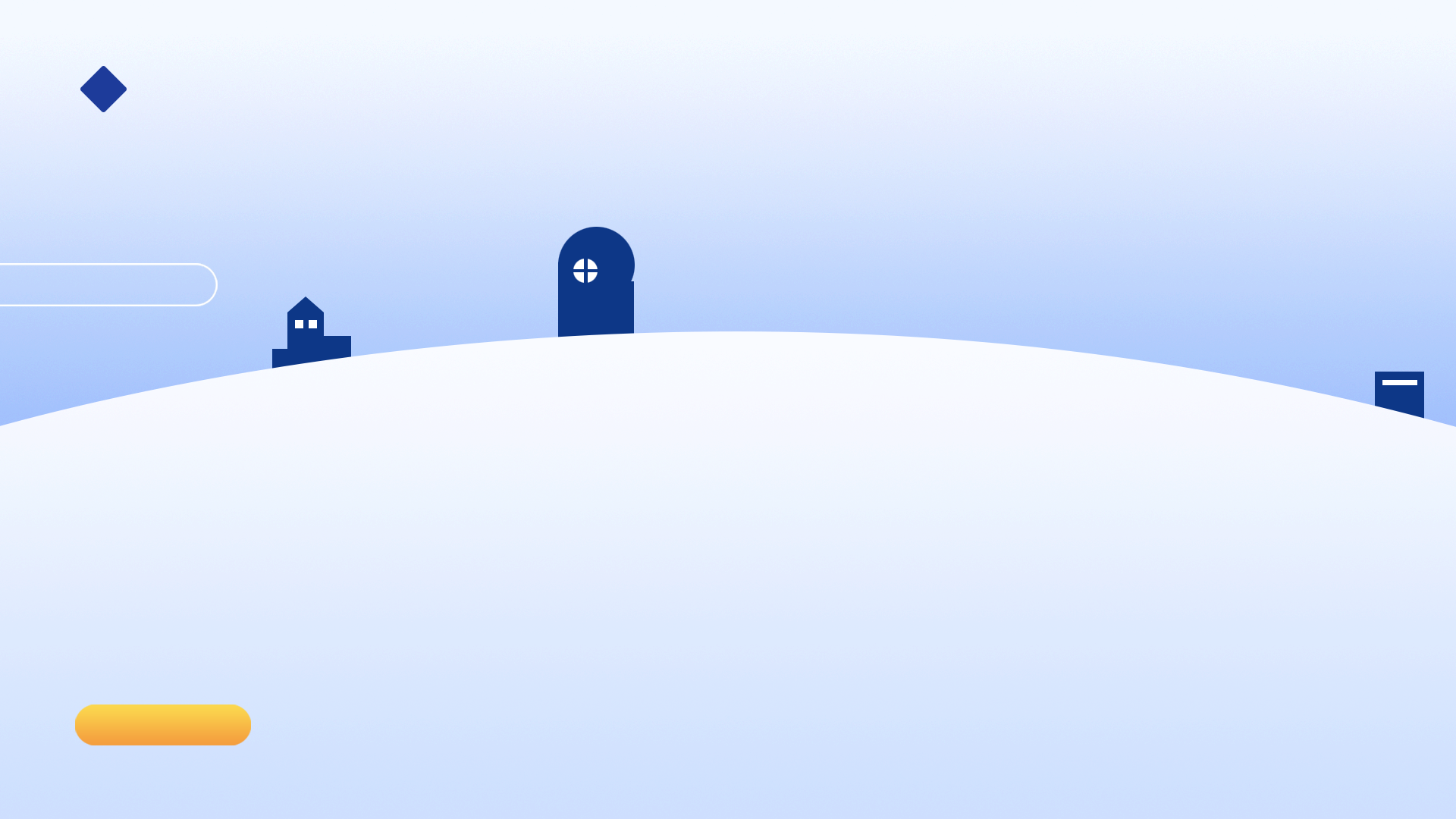 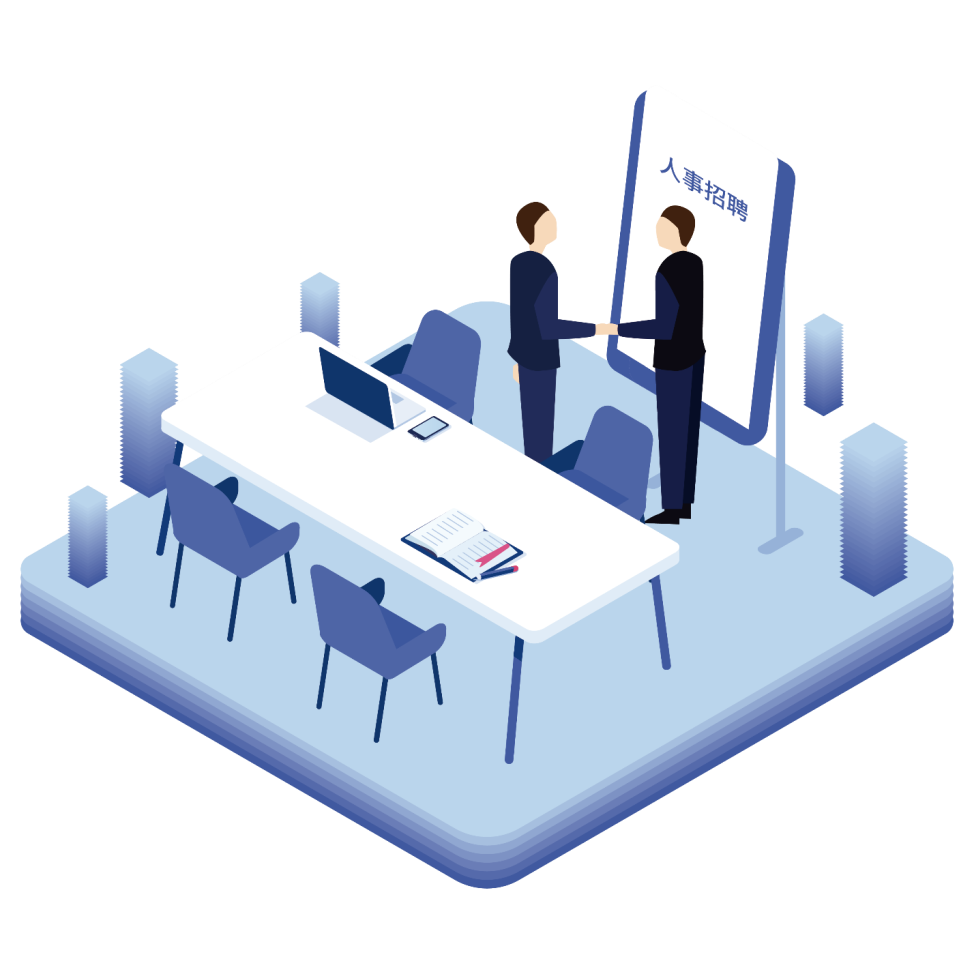 Synergistically utilize technically sound portals with frictionless chainsSynergistically
Jpppt.com
Part six
Synergistically utilize technically sound portals with, Synergistically utilize technically sound
Jpppt.com
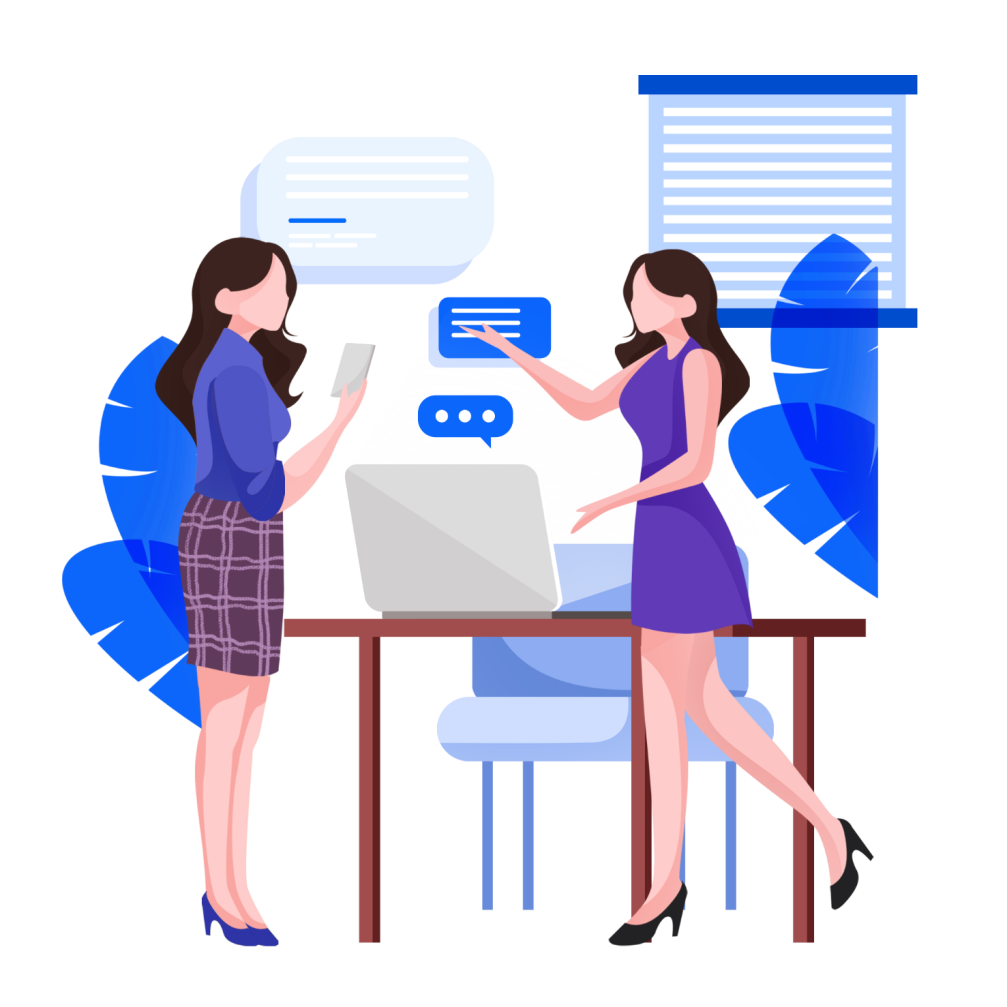 A
Synergistically utilize technically sound portals with, Synergistically
B
Synergistically utilize technically sound portals with, Synergistically
C
Synergistically utilize technically sound portals with, Synergistically
Jpppt.com
Synergistically utilize technically sound portals with, Synergistically utilize technically sound, Synergistically utilize technically
Synergistically utilize technically sound portals with, Synergistically utilize technically sound, Synergistically utilize technically
Synergistically utilize technically sound portals with, Synergistically utilize technically sound, Synergistically utilize technically
Synergistically utilize technically sound portals with, Synergistically utilize technically sound, Synergistically utilize technically
A
B
C
D
PptTemplate http://www.1ppt.com/moban/
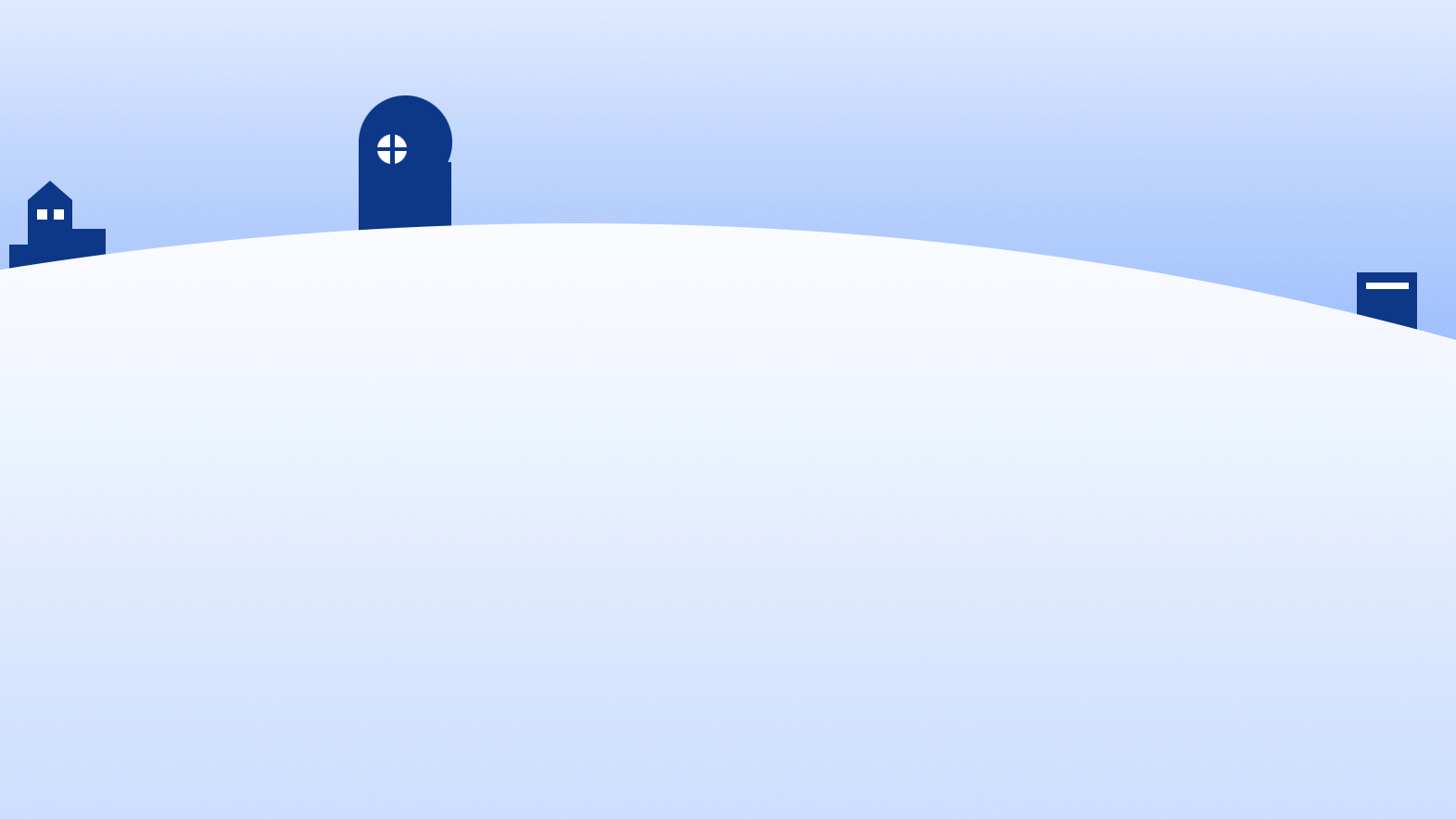 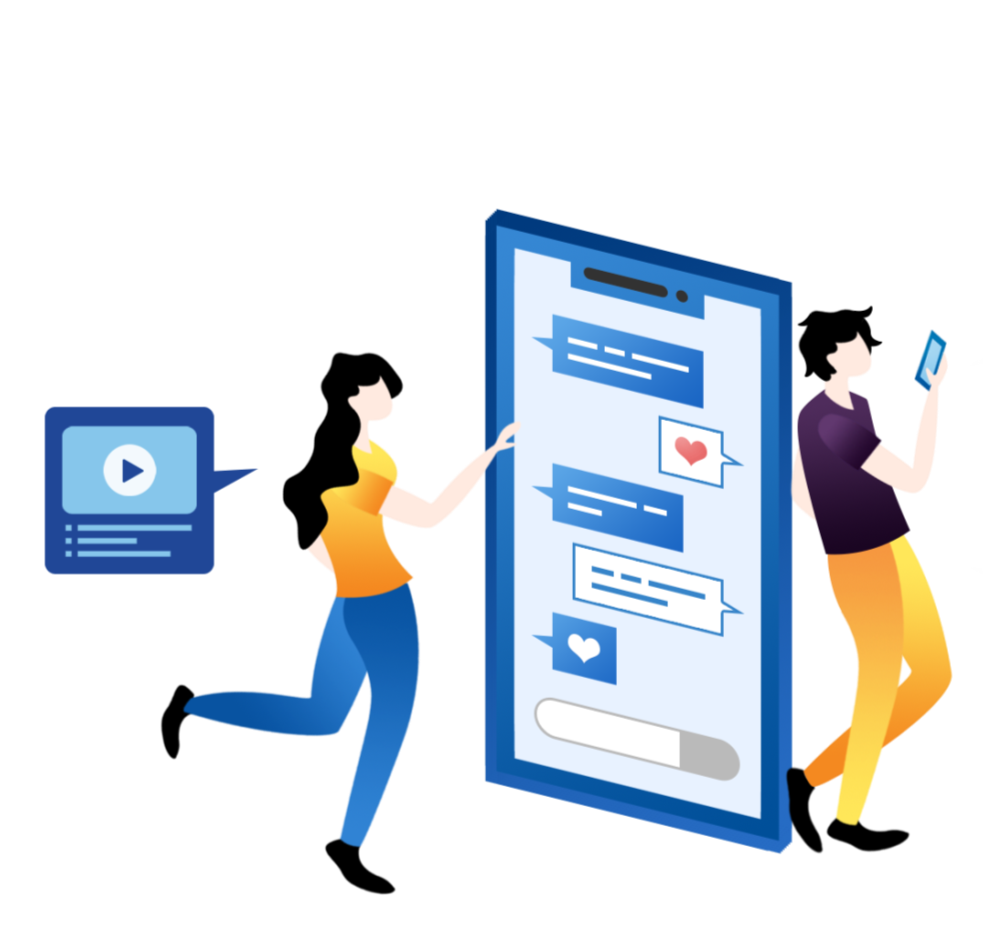 Synergistically utilize technically sound portals with frictionless chainsSynergistically
THANKS
-Free PPT templates-
Synergistically utilize technically sound portals with, Synergistically utilize technically sound
Jpppt.com